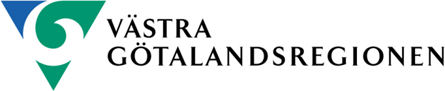 Nätverksmöte rektorer IM Skaraborg6 september 2018
Susanne Sandgren susanne.sandgren@skaraborg.se 
processledare Social hållbarhet/ folkhälsa
Skaraborgs kommunalförbund/ ÖHSN
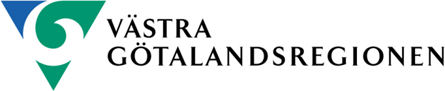 Syfte
Förmedla intressant information gällande möjlighet att delta i projekt ”Studier för unga 15 – 24 år som anlänt till Sverige under senare år”

Lyssna in behov och eventuellt intresse av deltagande

Förmedla kontakt med SKL
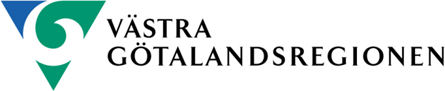 Bakgrund
Kraftsamling Fullföljda studier (lokal, delregional, regional, nationell)

Plug In (80 kommuner, 11 000 deltagare, SKL projektägare, flernivåprojekt)

Nationellt nätverk – kunskapscentrum skolavbrott
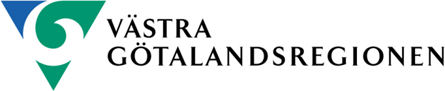 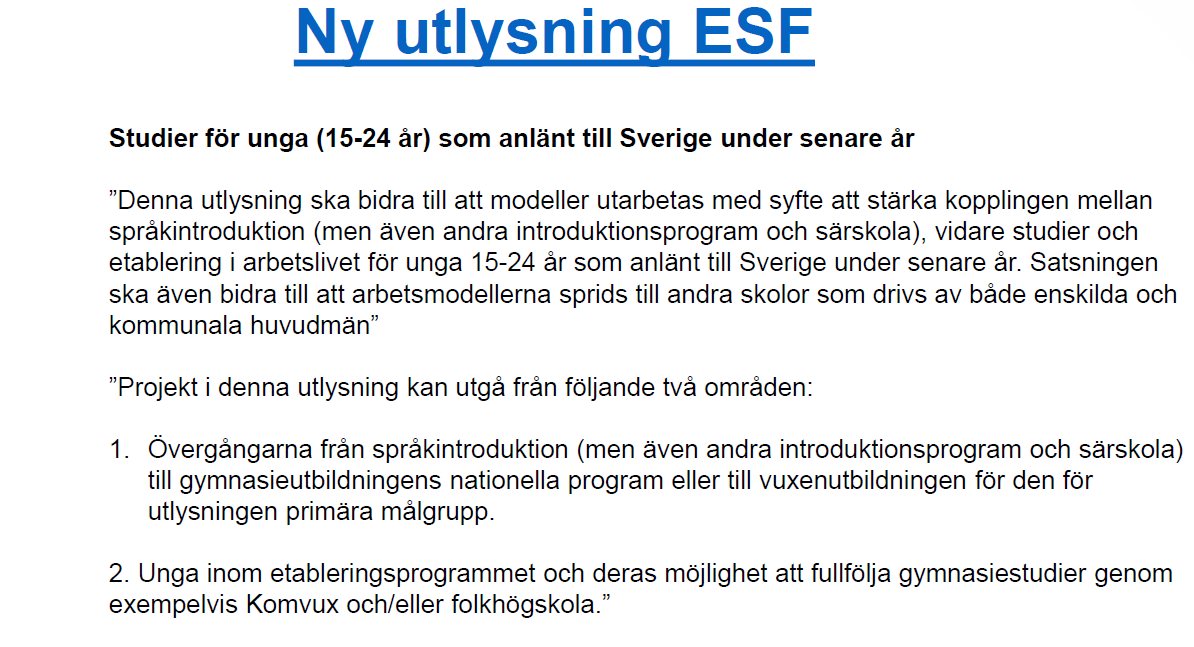 Läs mer här!
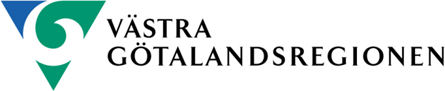 SKL, Gunnar Anderzongunnar.anderzon@skl. tel: 08-452 76 25
Tidsplan: 1 oktober ansökan, november beslut, januari start analys och planering, hösten -19 projektstart

Tre regioner, 5 – 6 kommuner/ region

50 - 60 miljoner kronor

53 % medfinansiering kan ev. bli 60 %

Delmos, Delegationen mot segregation Särskild satsning på 32 kommuner - Delmos
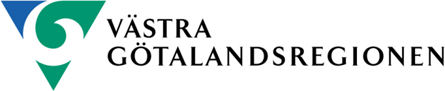 Mottagandeutredning - utbildning
Barns kunskaper och skolbakgrund ska kartläggas på mottagningscenter och dokumentation lämnas till mottagande skola i kommun

SFI till asylsökande (bedrivs nu av folkbildningen). Föreslår att ansvaret för organisation av undervisning flyttas till kommunerna

Samhällsorientering till asylsökande (nu hos vuxenutbildningen)

Tillhandahålla studie- och yrkesvägledning till asylsökande

Kommuner bör erbjuda barn plats i utbildning senast en månad från det att barnet anlänt till Sverige

Uppmuntrar samverkan med folkhögskola och studieförbund

Utvecklingsmedel för att skapa beredskap och underlätta etableringen av nyanlända (§37) - Integration
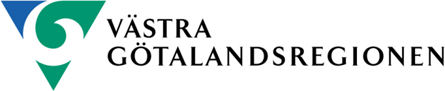 MUCF, Myndigheten för ungdoms- och civilsamhällesfrågor
Nytt förtroende att arbeta med stödjande uppdrag för unga som varken arbetar eller studerar | MUCF
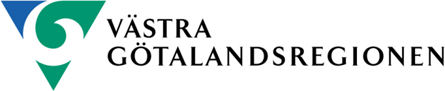 TACK!